Игра для детей дошкольного возраста с ОВЗ
Воспитатель 
КОРОЛЕВА  СВЕТЛАНА ВАСИЛЬЕВНА
Угостим  друзей
ЧТО   ЛЮБИТ   БЕЛОЧКА?
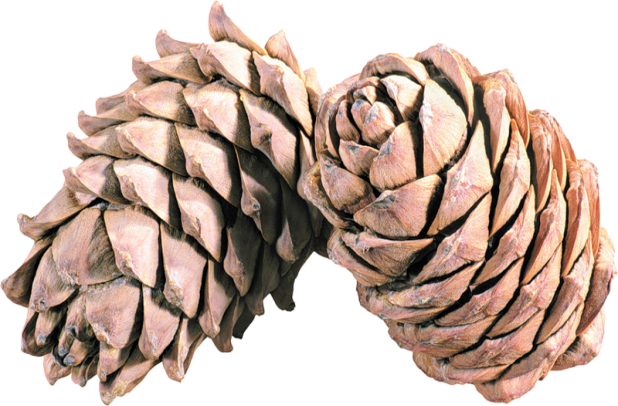 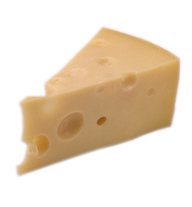 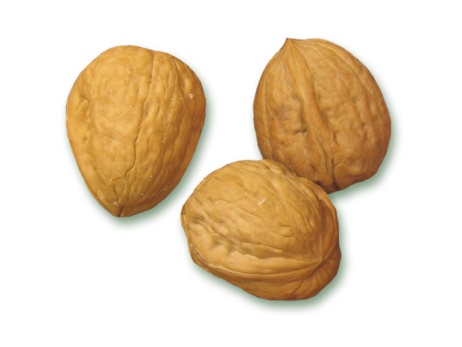 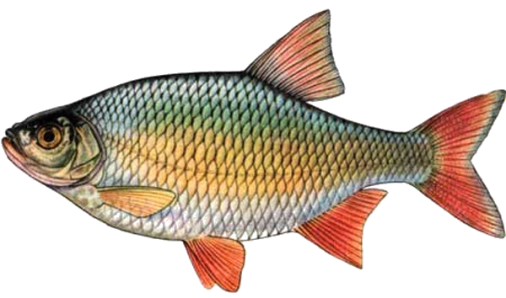 ЧТО   СЪЕСТ   МЫШКА?
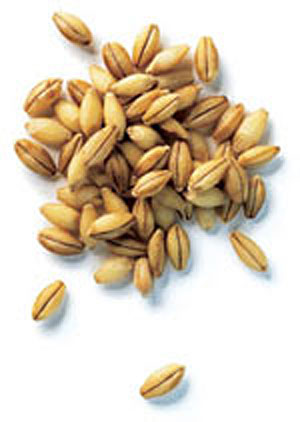 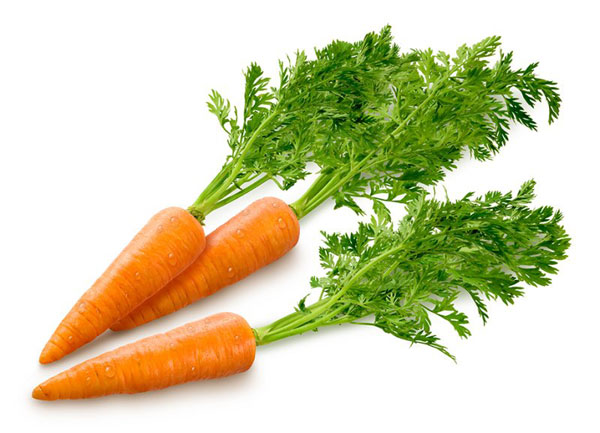 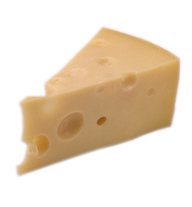 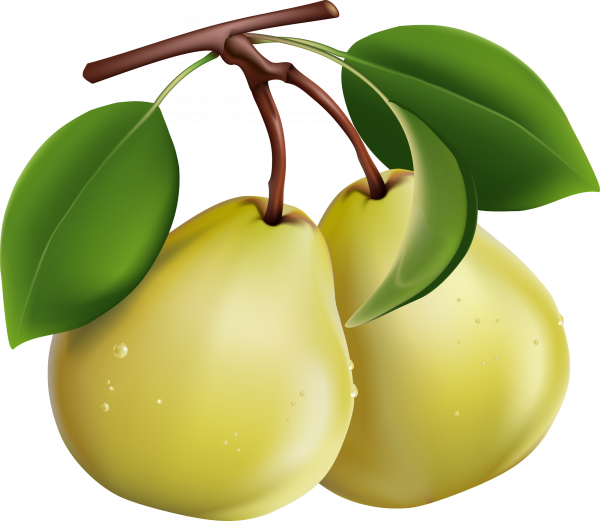 ЧТО   НУЖНО    МИШКЕ?
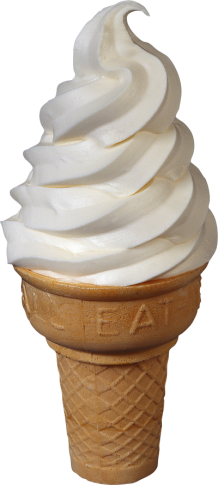 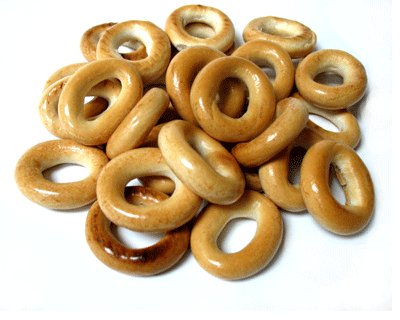 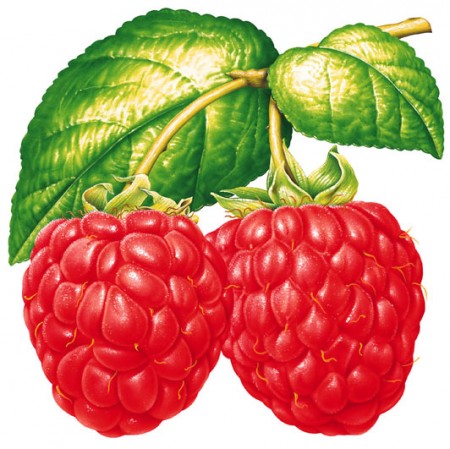 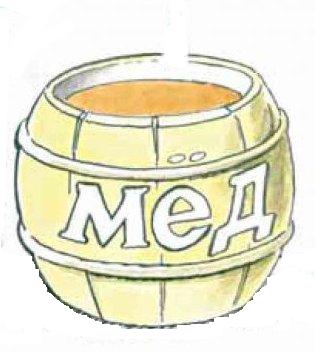 ЧЕМ   УГОСТИМ   ЗАЙКУ?
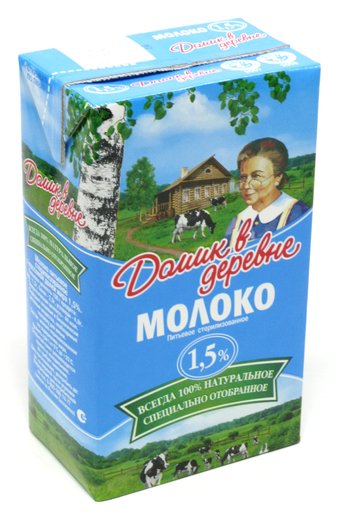 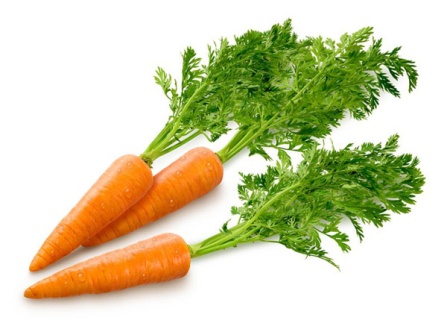 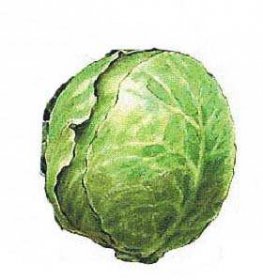 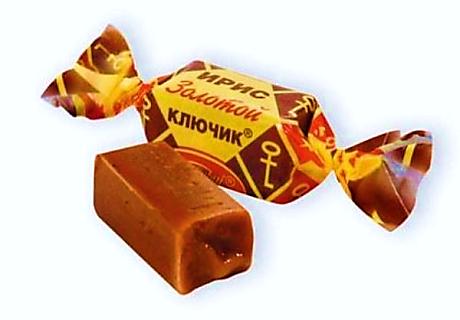